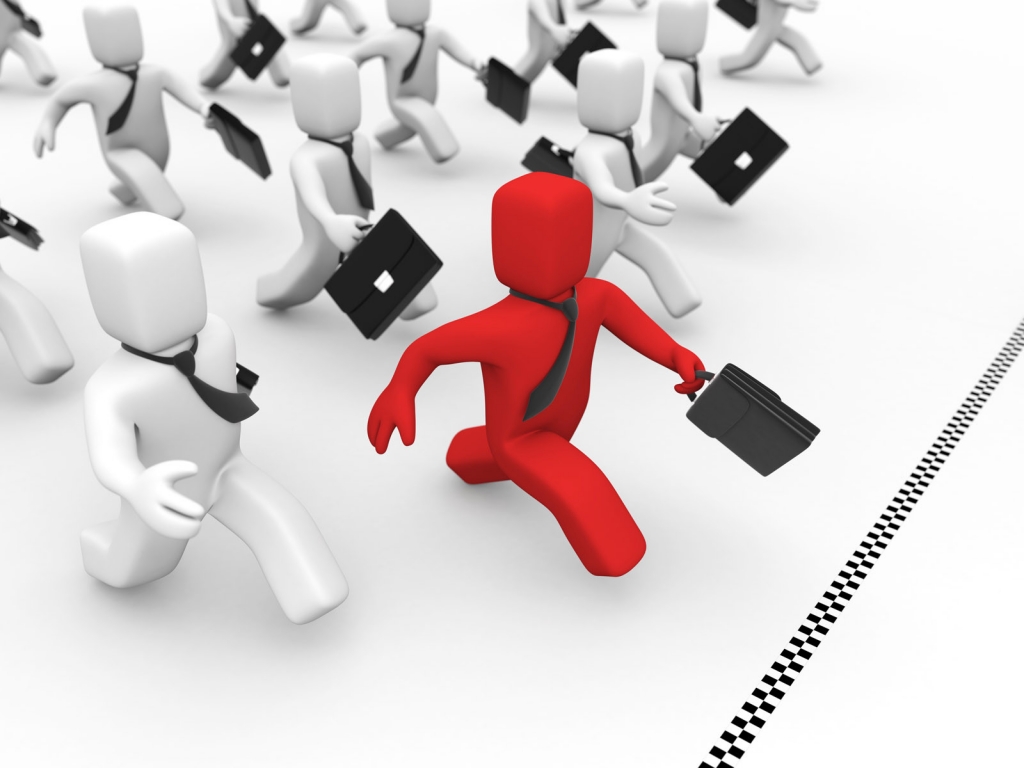 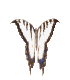 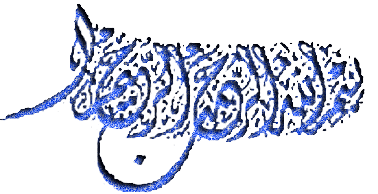 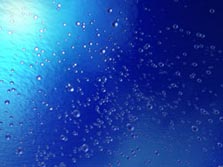 بسم الله الرحمن الرحيم
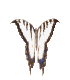 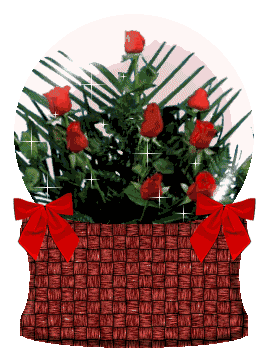 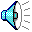 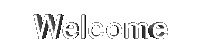 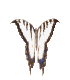 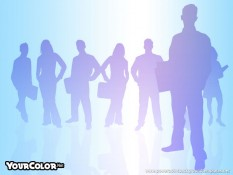 مهارات المقابلة الشخصية
 Interview Skills
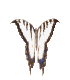 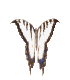 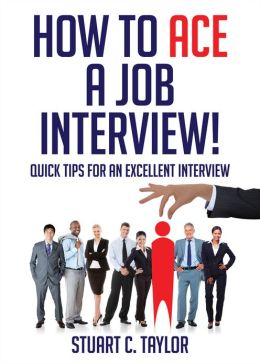 اعداد : د. منيرة المصبحيين
د. هاله محفوظ حسن
مهارات اجتياز المقابلة الشخصية
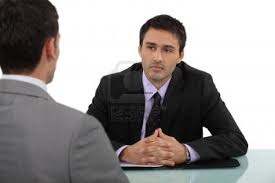 إجتياز المقابلة الشخصية
المحتوى:
مقدمة عن المقابلة الشخصية
كيف تستعد للمقابلة
أنواع المقابلات
الأسئلة الأكثر شيوعاً في المقابلات
أخطاء شائعة في المقابلات الشخصية
إجتياز المقابلة الشخصية
مقدمة عن المقابلة الشخصية
ماهي المقابلة الشخصية؟
ما أهمية المقابلة الشخصية؟
إجتياز المقابلة الشخصية
كيف تستعد للمقابلة:
قبل المقابلة:
جمع معلومات عن الوظيفة أو الشركة
مكان المقابلة
الإستعداد بأسئلة
رتب أفكارك
المظهر الخارجي
مستنداتك
النوم جيداً
إجتياز المقابلة الشخصية
كيف تستعد للمقابلة:
أثناء المقابلة:
الحضور قبل الموعد
الحالة النفسية
الإنصات
طرح الإسئلة
خاتمة مميزة
إجتياز المقابلة الشخصية
بعد المقابلة:
خطاب شكر
الإتصال
طور من نفسك
إجتياز المقابلة الشخصية
أنواع المقابلات:
مقابلة وجهاً لوجه
مقابلة جماعية
مقابلة هاتفية
لجنة فحص المتقدمين ( لجنة التوظيف)
مقابلة شخصية على مائدة الطعام
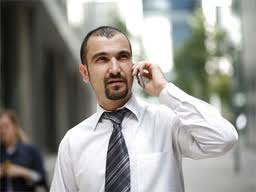 إجتياز المقابلة الشخصية
الأسئلة الأكثر شيوعاً في المقابلات:
الأسئلة الشخصية
الأسئلة التخصصية
الأسئلة المتعلقة بالخبرات السابقة
الأسئلة المتعلقة بالرغبات والميول المهنية
الأسئلة المتعلقة بالطموح والمستقبل
إجتياز المقابلة الشخصية
الأسئلة الأكثر شيوعاً في المقابلات:
ما سبب رغبتك في العمل في هذه الشركة؟ ضمن إجابتك بما يلي:
مزايا الشركة من وجهة نظرك
سمعة الشركة الجيدة
أي معلومات إيجابية عن الشركة
أمور تحبها وجدتها في الشركة
حدثني عن نفسك. ضمن إجابتك بما يلي:
حاول معرفة مغزى السؤال (في أي جانب بالتحديد) وتجنب الأحاديث غير المهمة
إجتياز المقابلة الشخصية
أخطاء شائعة في المقابلات الشخصية:
أخطاء في المظهر الشخصي
نظافة الثوب والشماغ
مراعاة نظافة الأسنان
تقليم الأظافر

أخطاء أثناء التحاور:
الإجابة السريعة عن السؤال دون تفكير
درجة الصوت
الخروج عن الموضوع
اليأس وقبول أي وظيفة تعرض
مضغ الحلوى واللبان
الإيمات والإشارات المربكة
طريقة الجلسة 
إشغال النظر بالأوراق 
المكالمات والرسائل
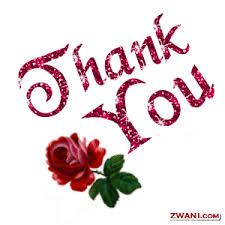 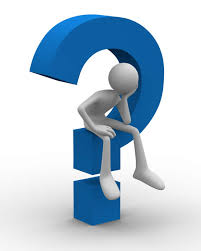 14
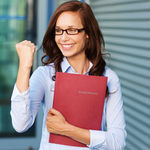 النهاية
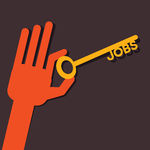 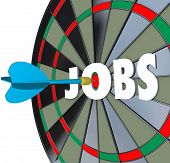 الدعاء – الذكر – قراءة سورة البقرة – حسن الظن بالله
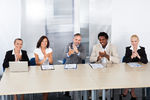 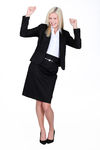 اعداد لجنة المتوى التدريبي
د. نايف أزيـبـي
أ.د. منى خميس جودة
د. هالة محفوظ
د. سلطان العولقي
اشراف
د. عائشة حسن زكري
17